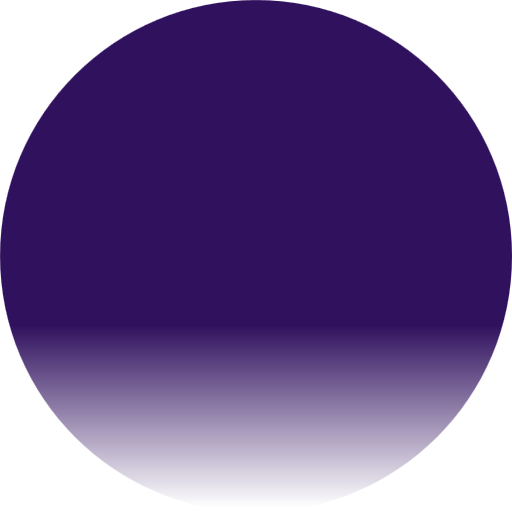 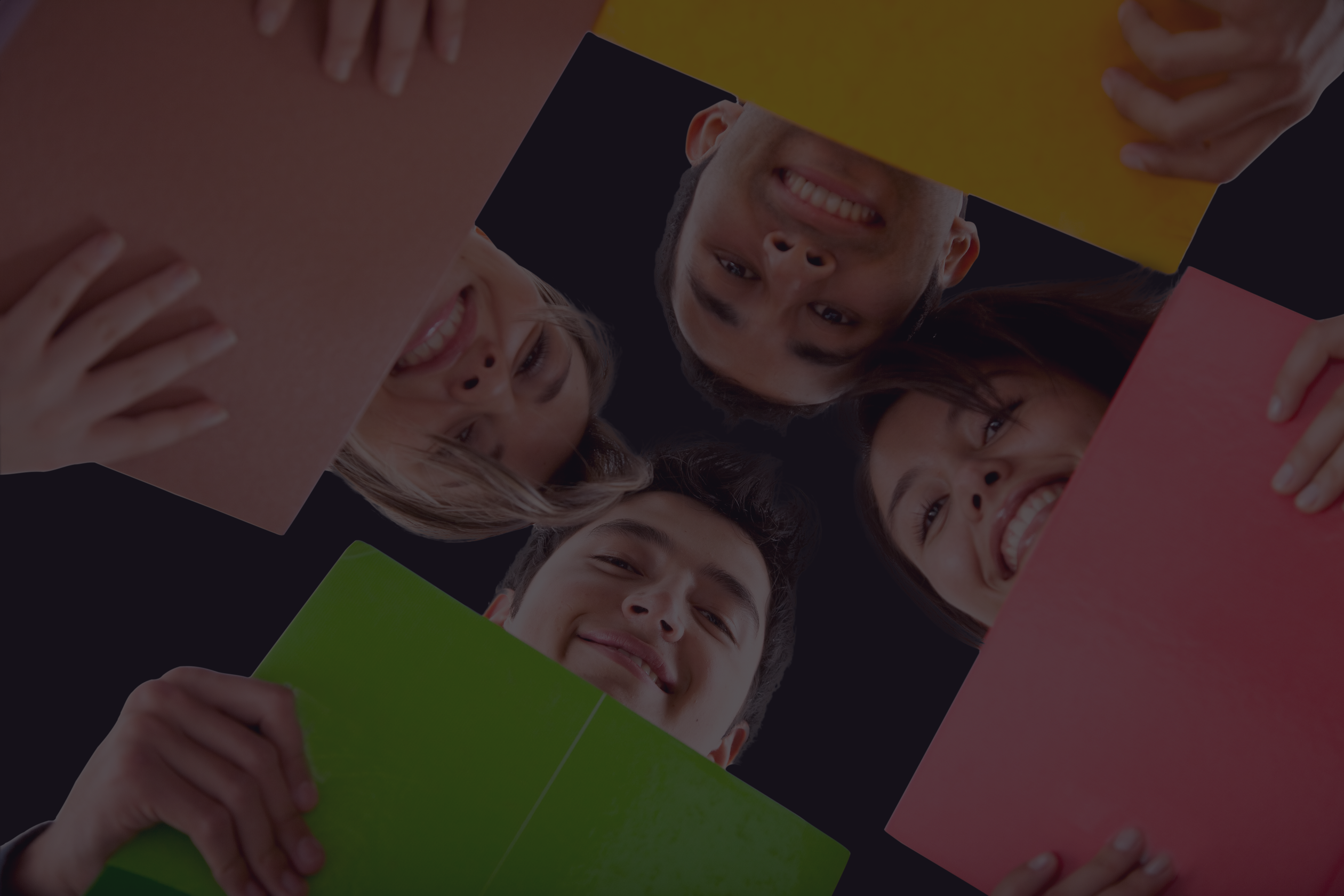 FUTURE
UNICORNS
LAUNCHPAD
Intel – Get Set Learn
INDIA'S BIGGEST ENTREPRENEURSHIP TALENT HUNT PLATFORM FOR STUDENTS
PROGRAM TENURE
APRIL TO AUGUST 2023
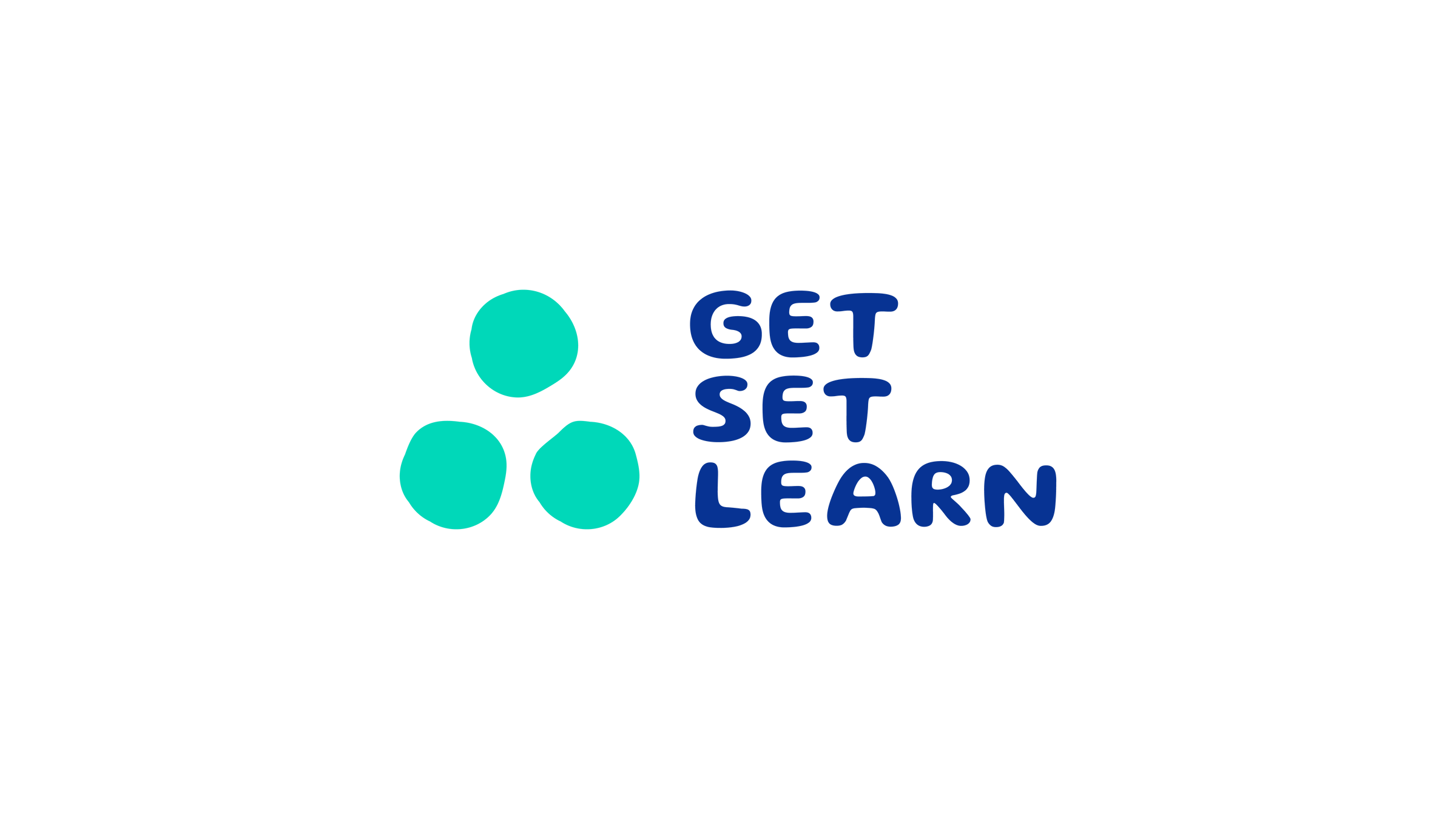 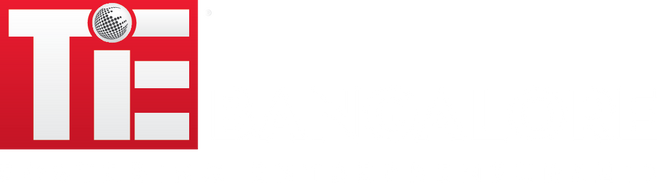 POWERED BY
Entrepreneurship Quiz
Business Plan Pitch
Entrepreneurship Bootcamp
PHASE 1
PHASE 2
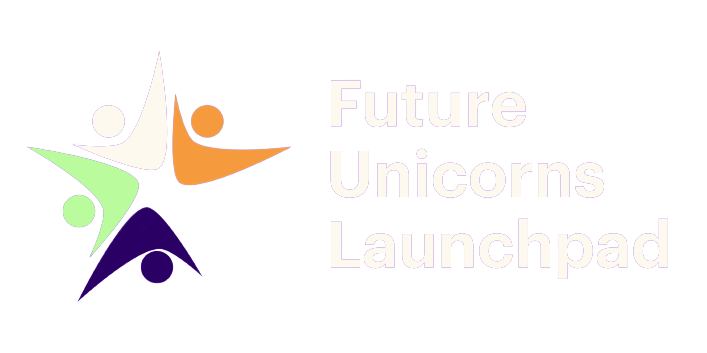 STUDENTS PARTICIPATE IN A NATIONAL LEVEL 
QUIZ PREPARED BY TIE BANGALORE
SHORTLISTED STUDENTS DEVELOP INNOVATIVE
 STARTUP IDEAS & PARTICIPATE IN AN ONLINE PITCH ROUND
SHORTLISTED TEAMS PARTICIPATE IN A 2-DAY 
POWER-PACKED EVENT IN BENGALURU
PROGRAM & SCHEDULE
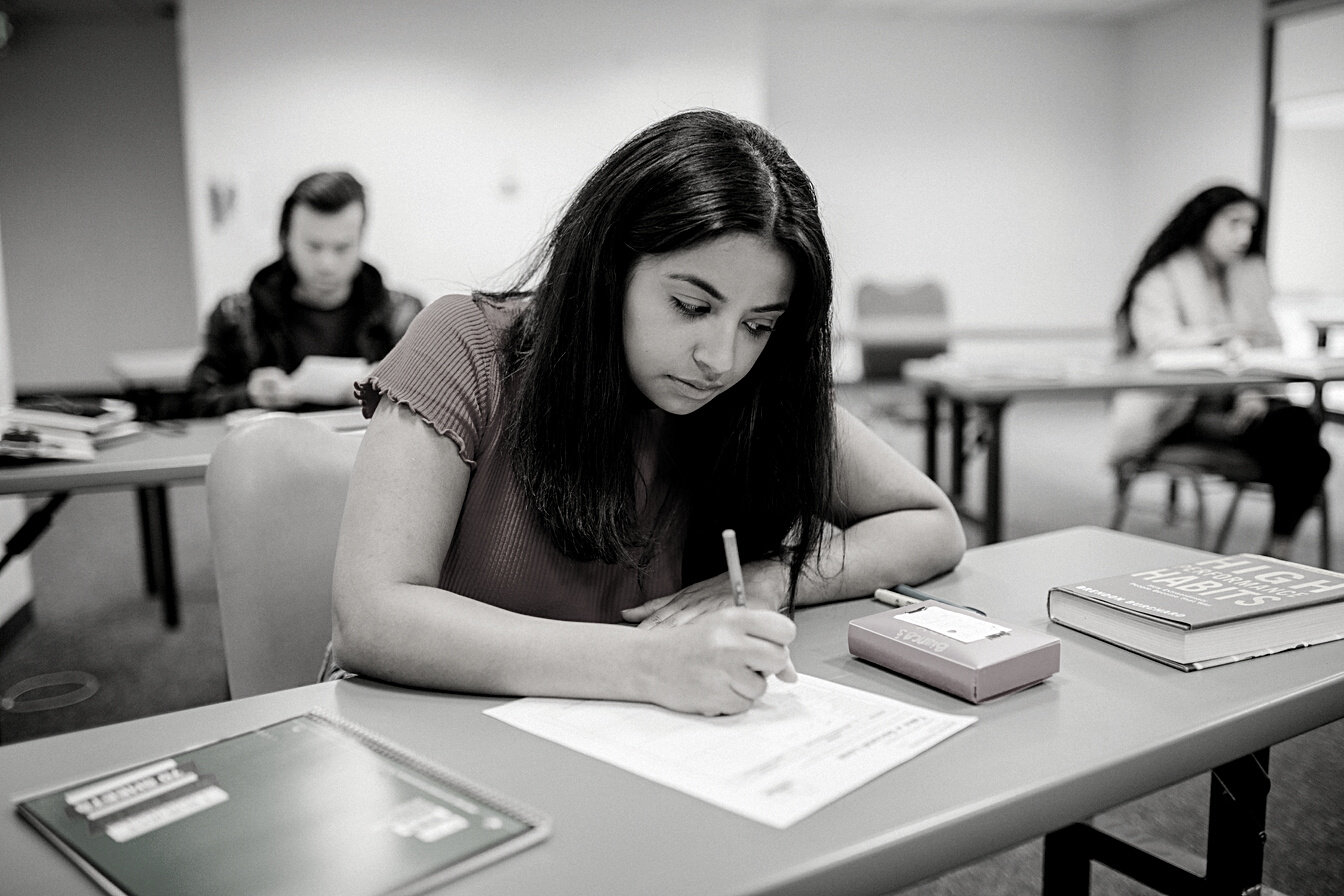 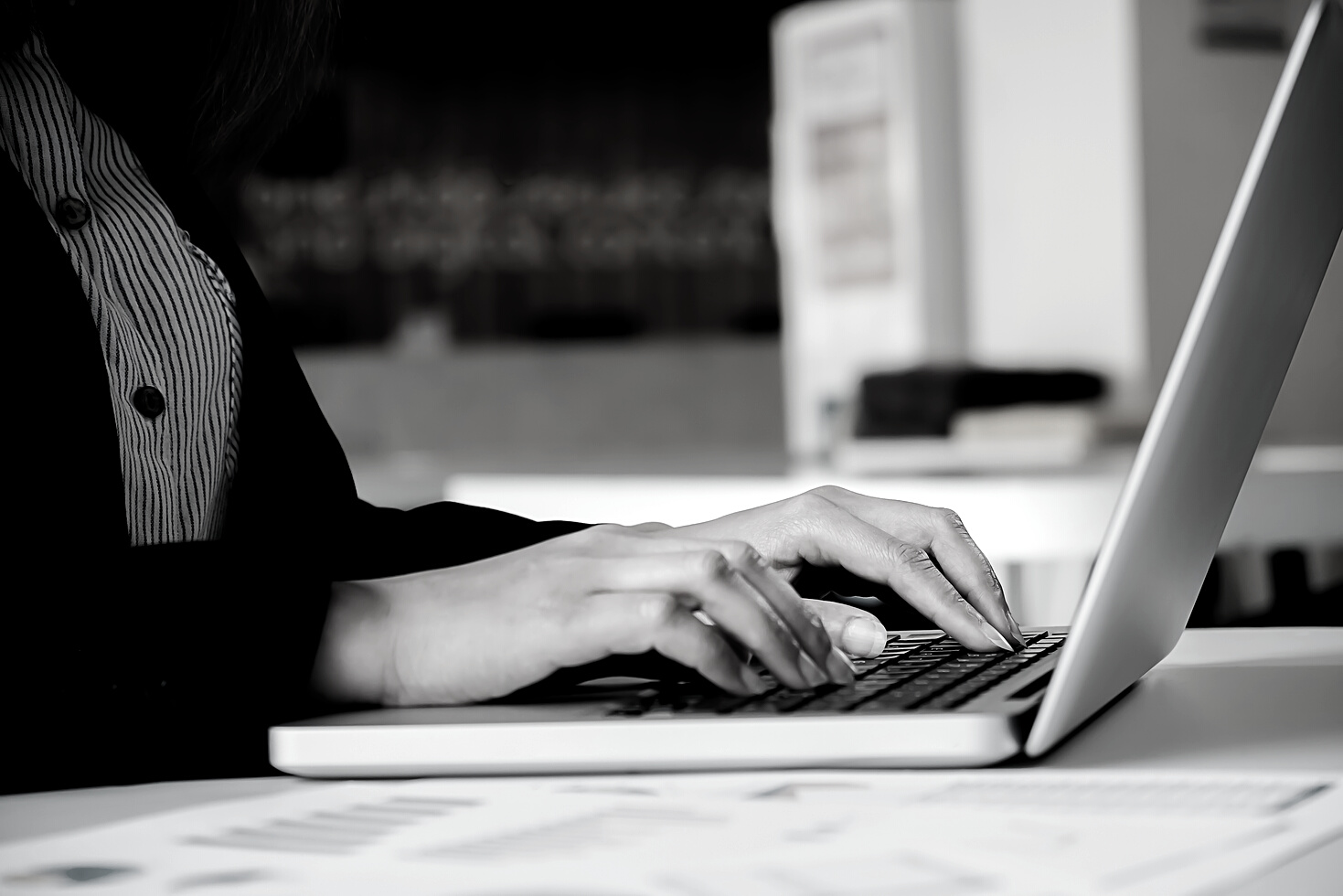 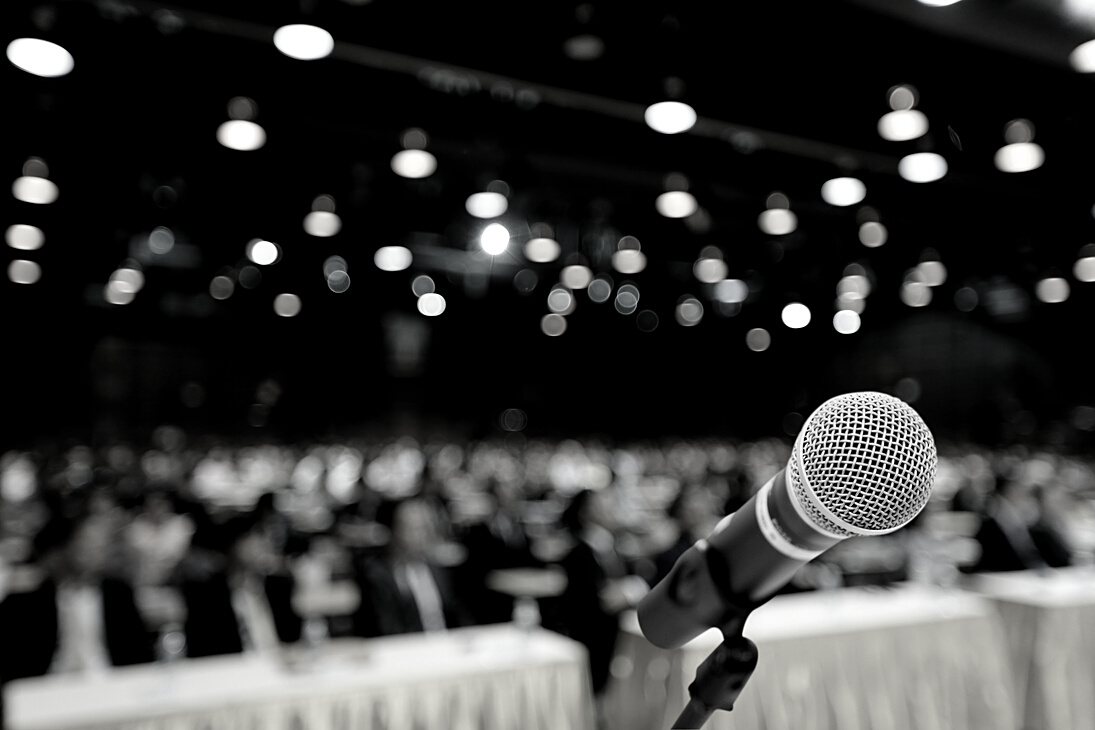 PHASE 3
10 Apr - 30 June
20 May - 15 July
9 & 10 August
50 STUDENTS/25 TEAMS
ELEVATOR PITCHES AND AWARD CEREMONY
1 DAY STARTUP VISIT TO FAMOUS STARTUPS
INSPIRING SESSIONS BY UNICORNS & FOUNDERS
750 STUDENTS 
LIVE MENTORING BY TIE EXPERTS 
VETTED BY TIE BANGALORE JURY 
COMPRISING FOUNDERS AND CEOS
15,000 STUDENTS 
QUALIFIER ROUND
QUIZ CONDUCTED IN SCHOOLS
ONLINE & OMR FORMAT
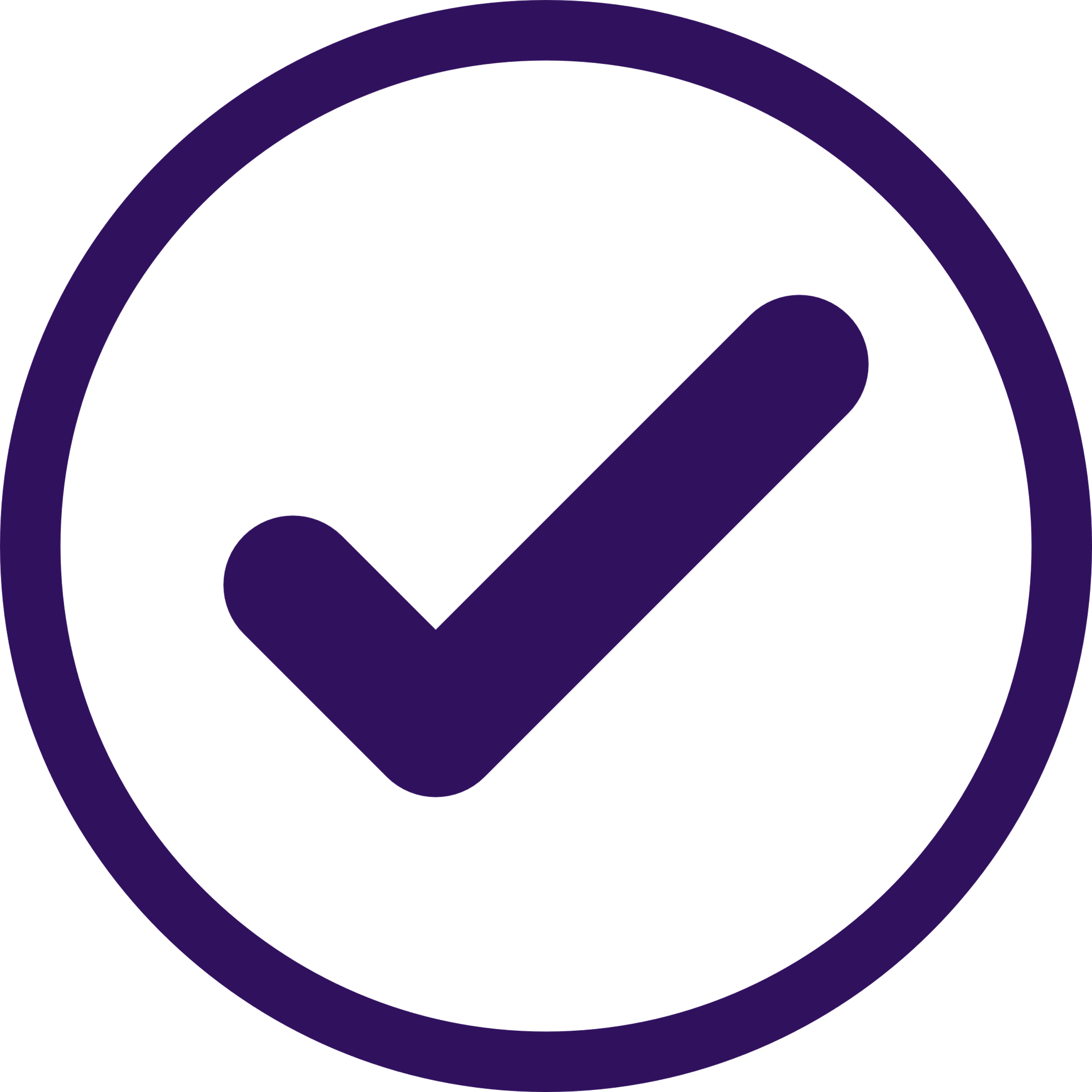 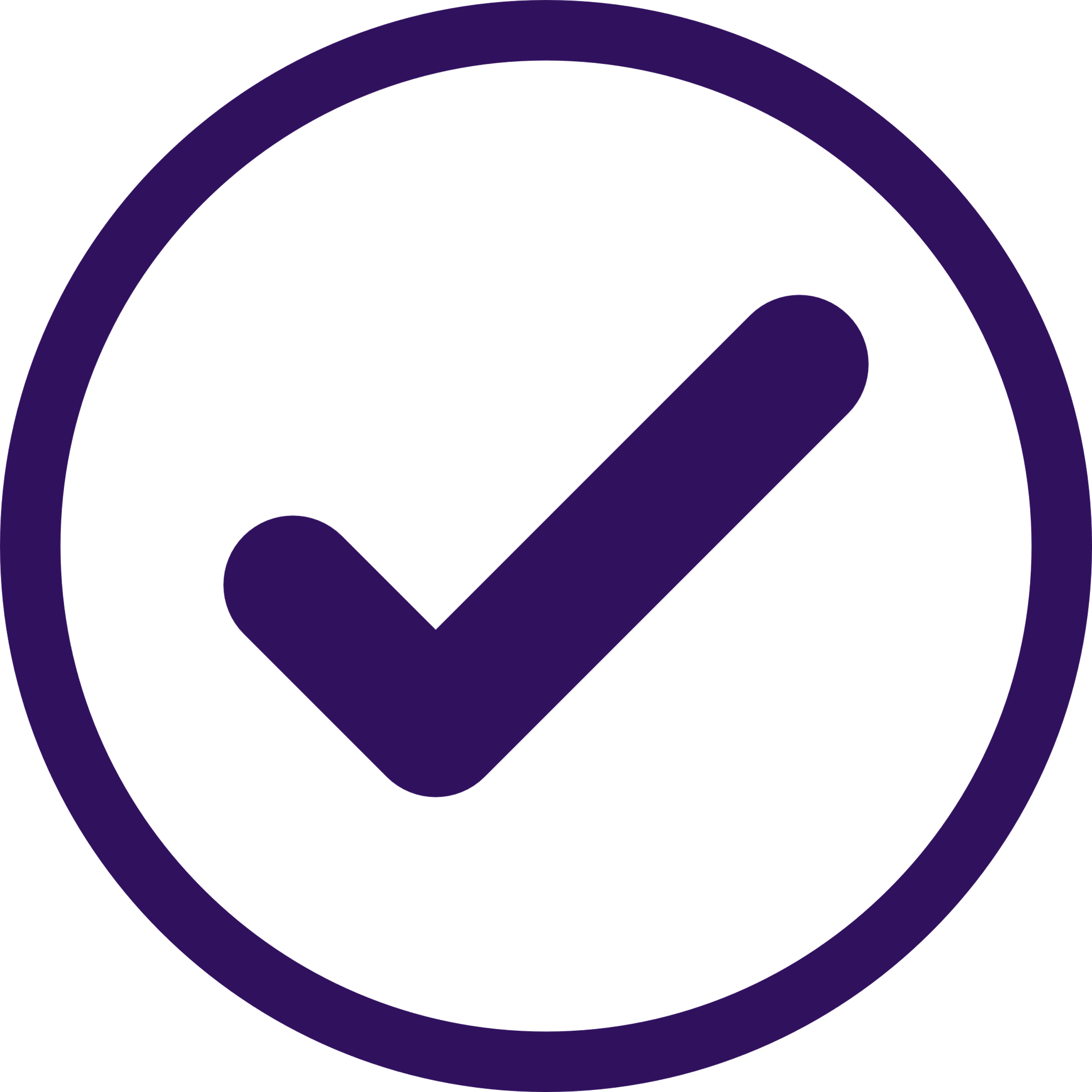 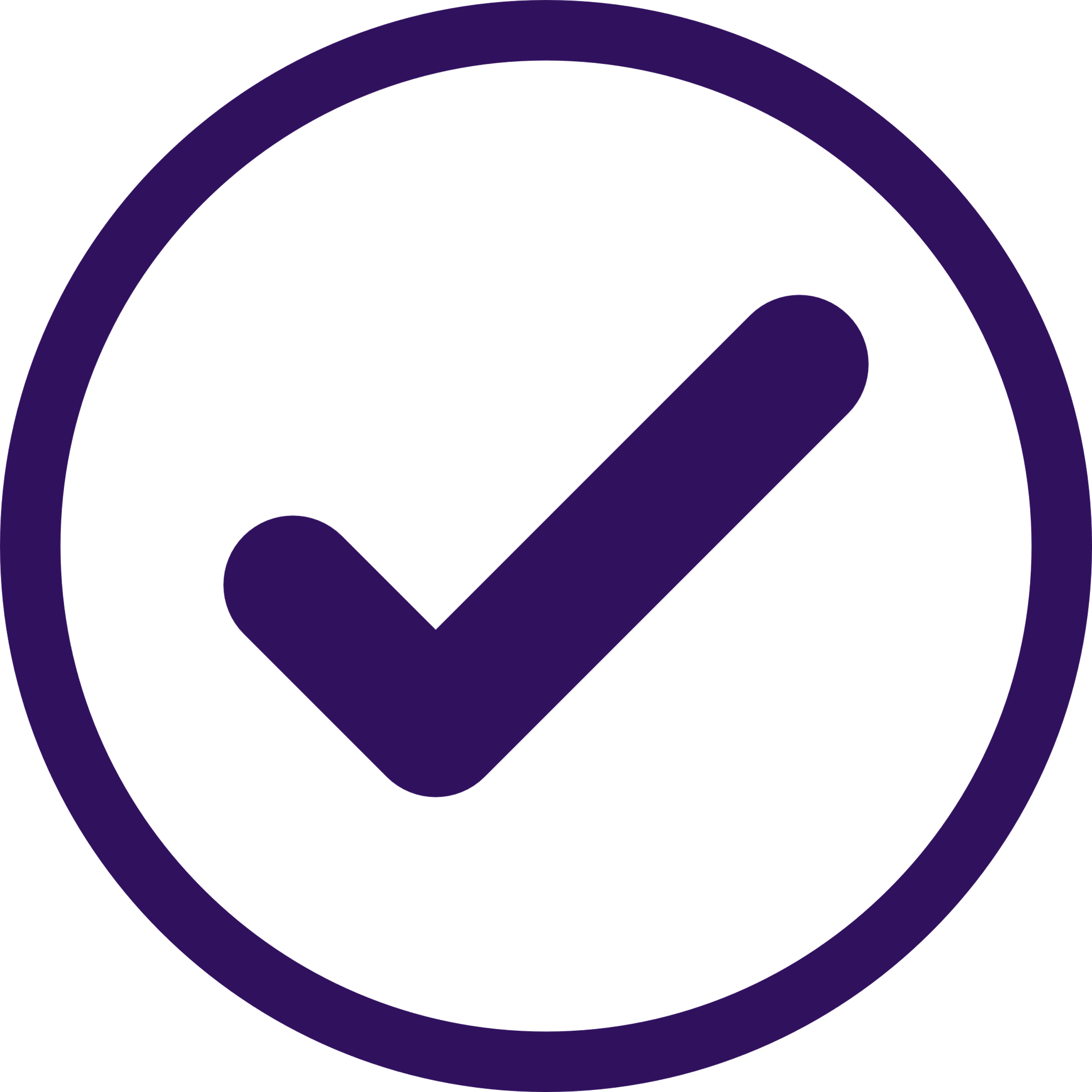 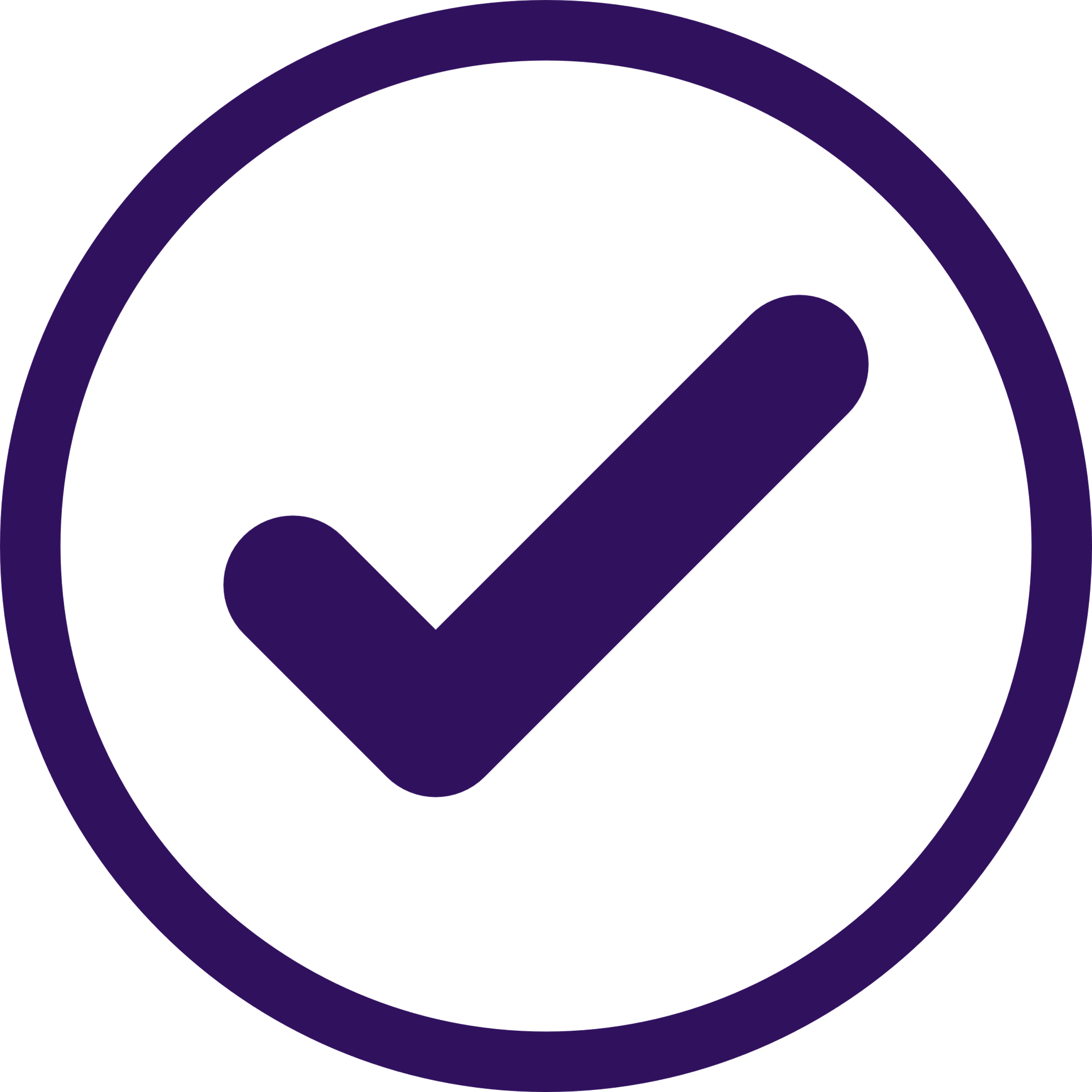 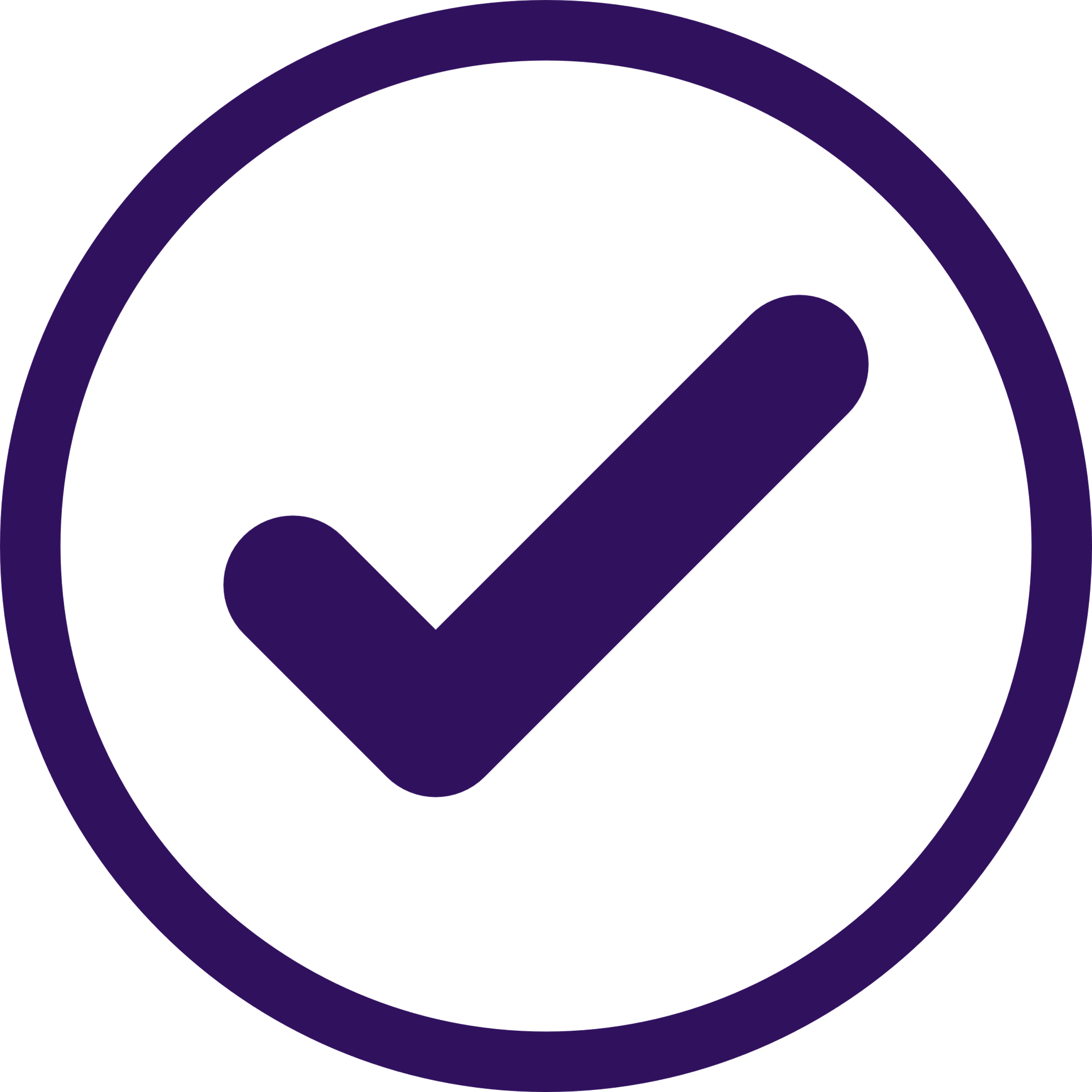 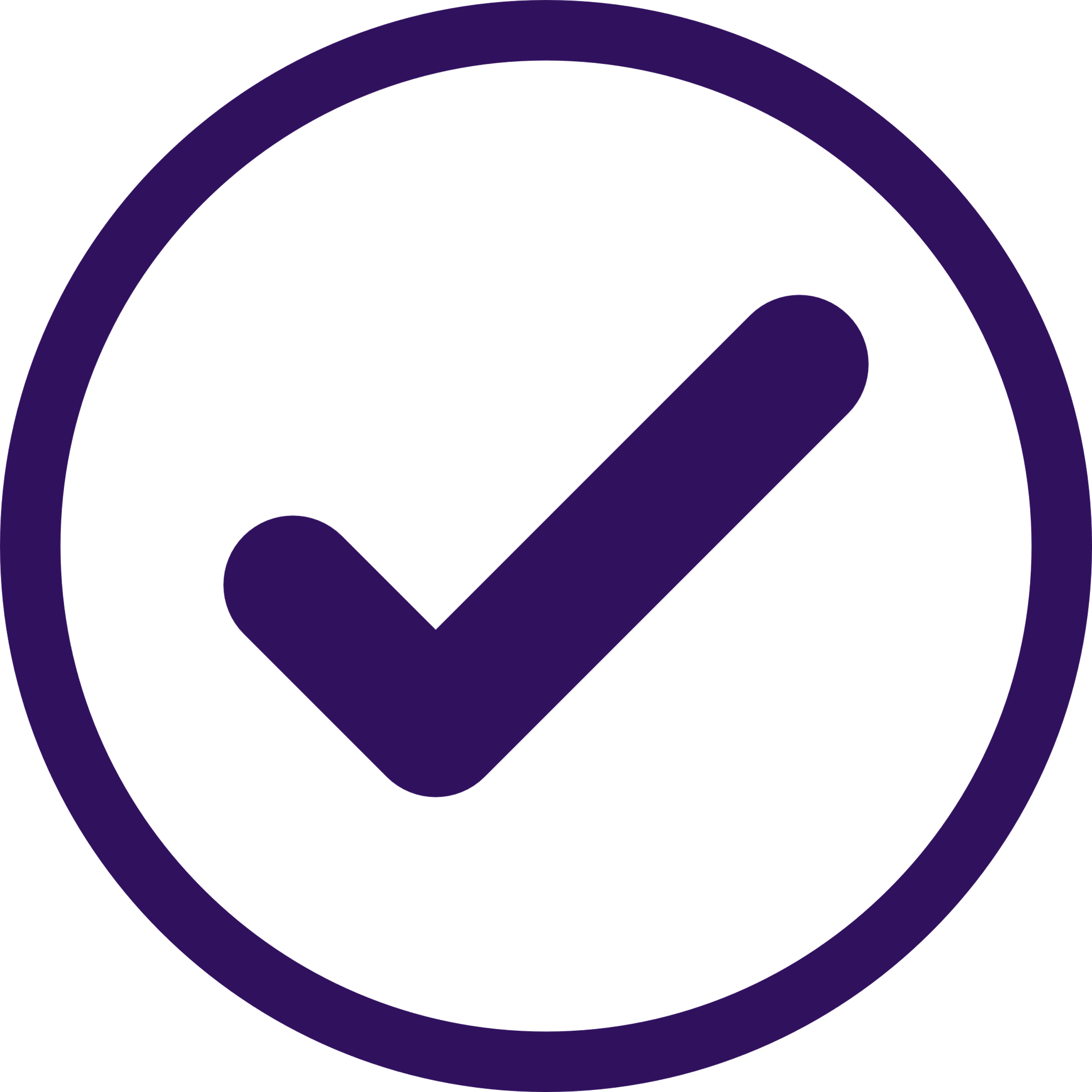 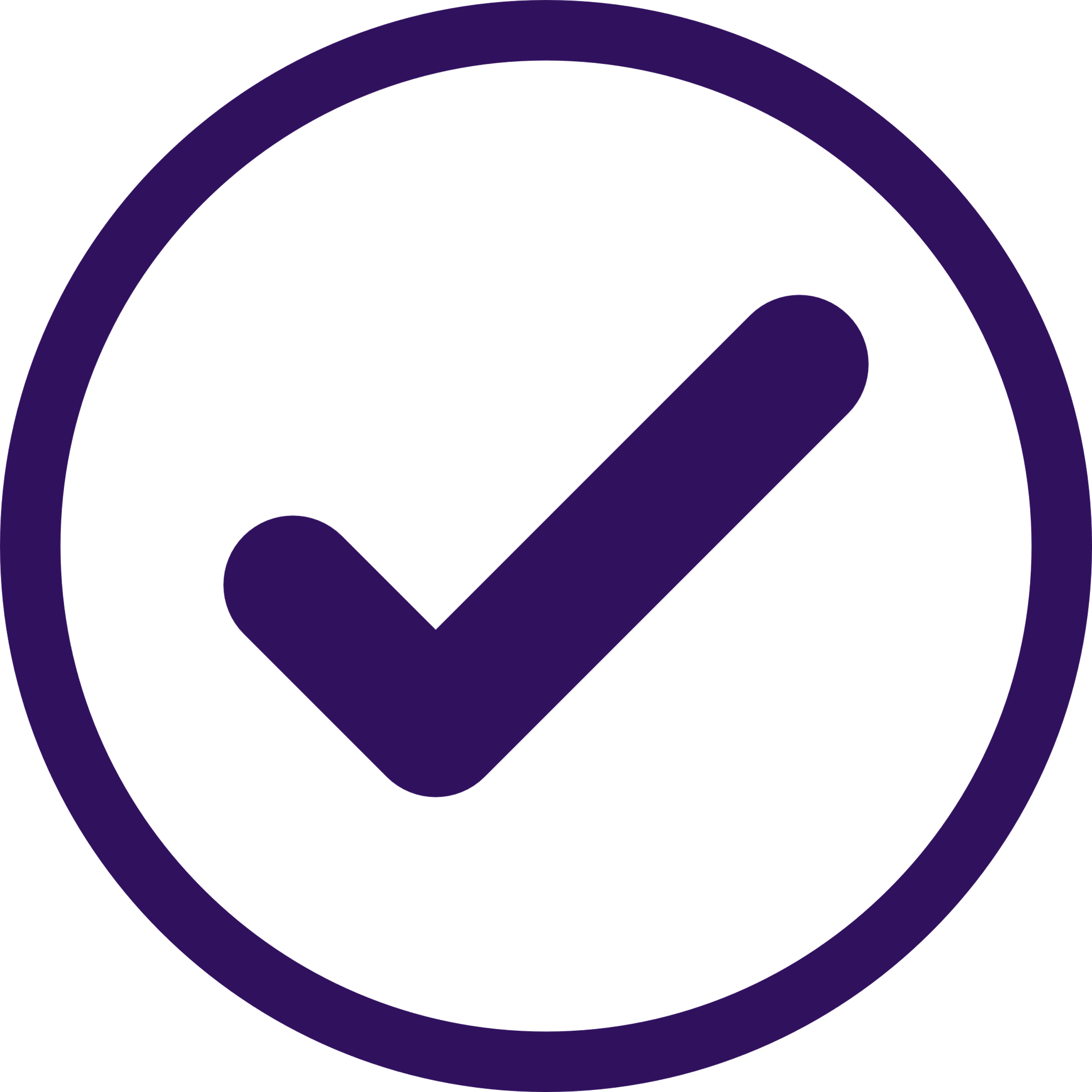 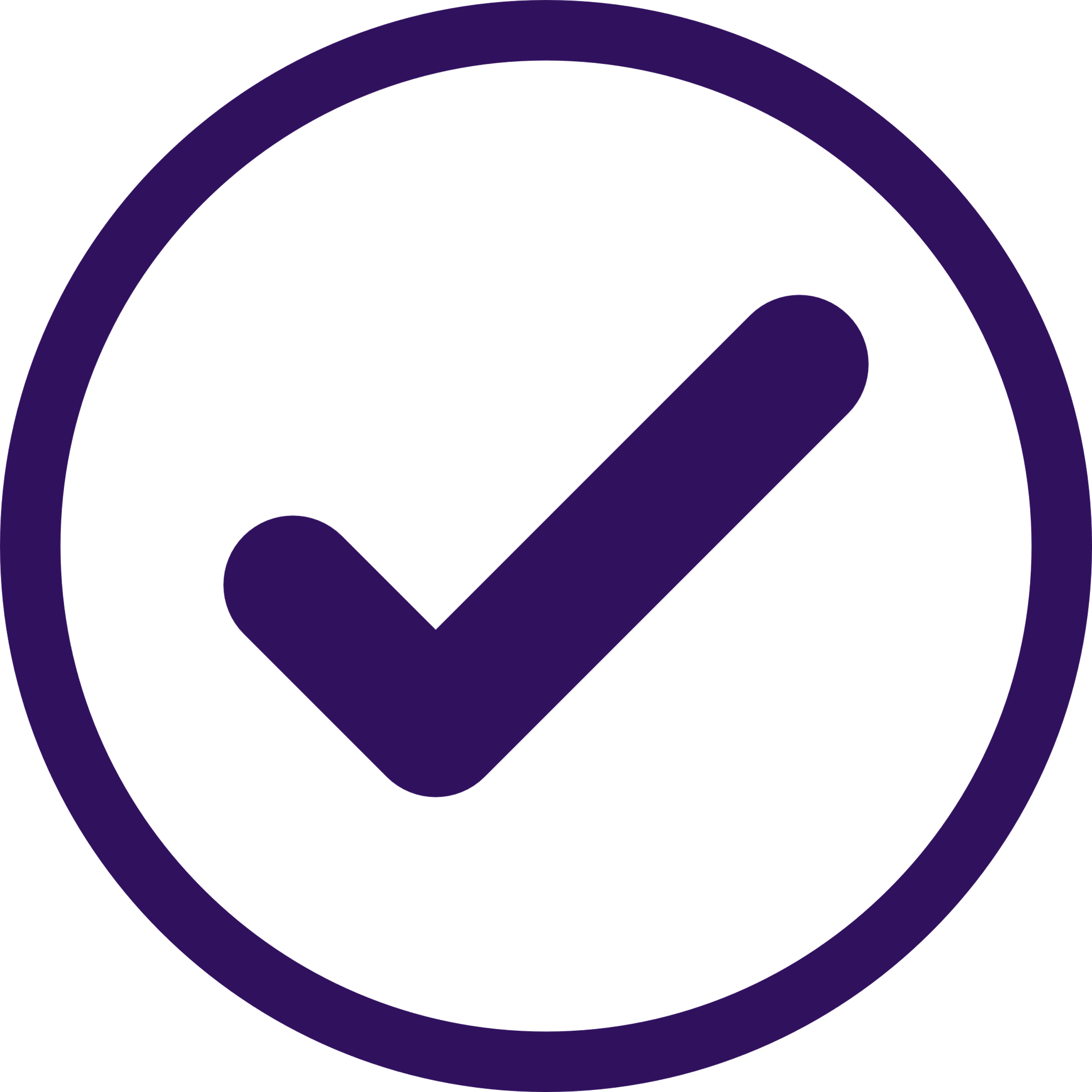 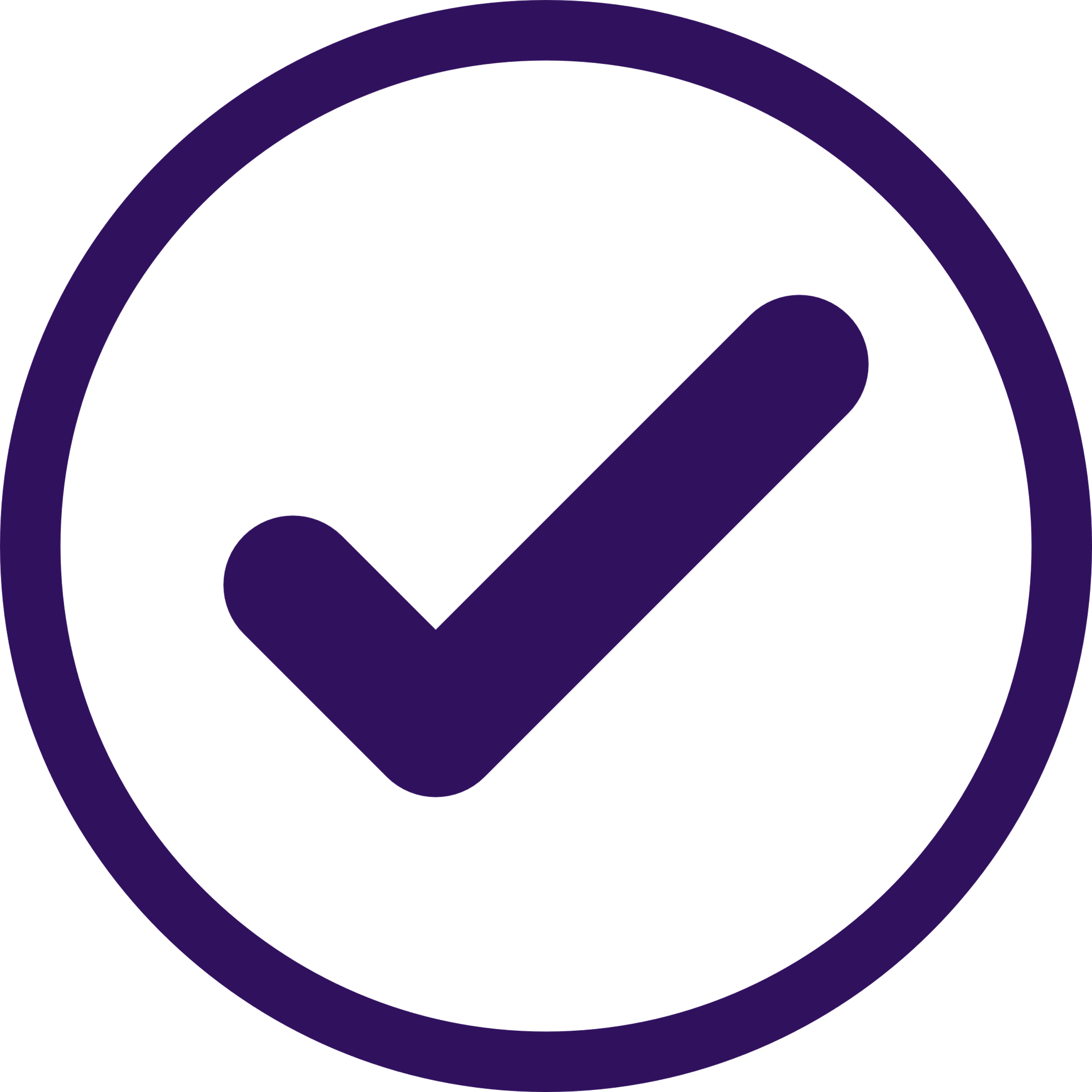 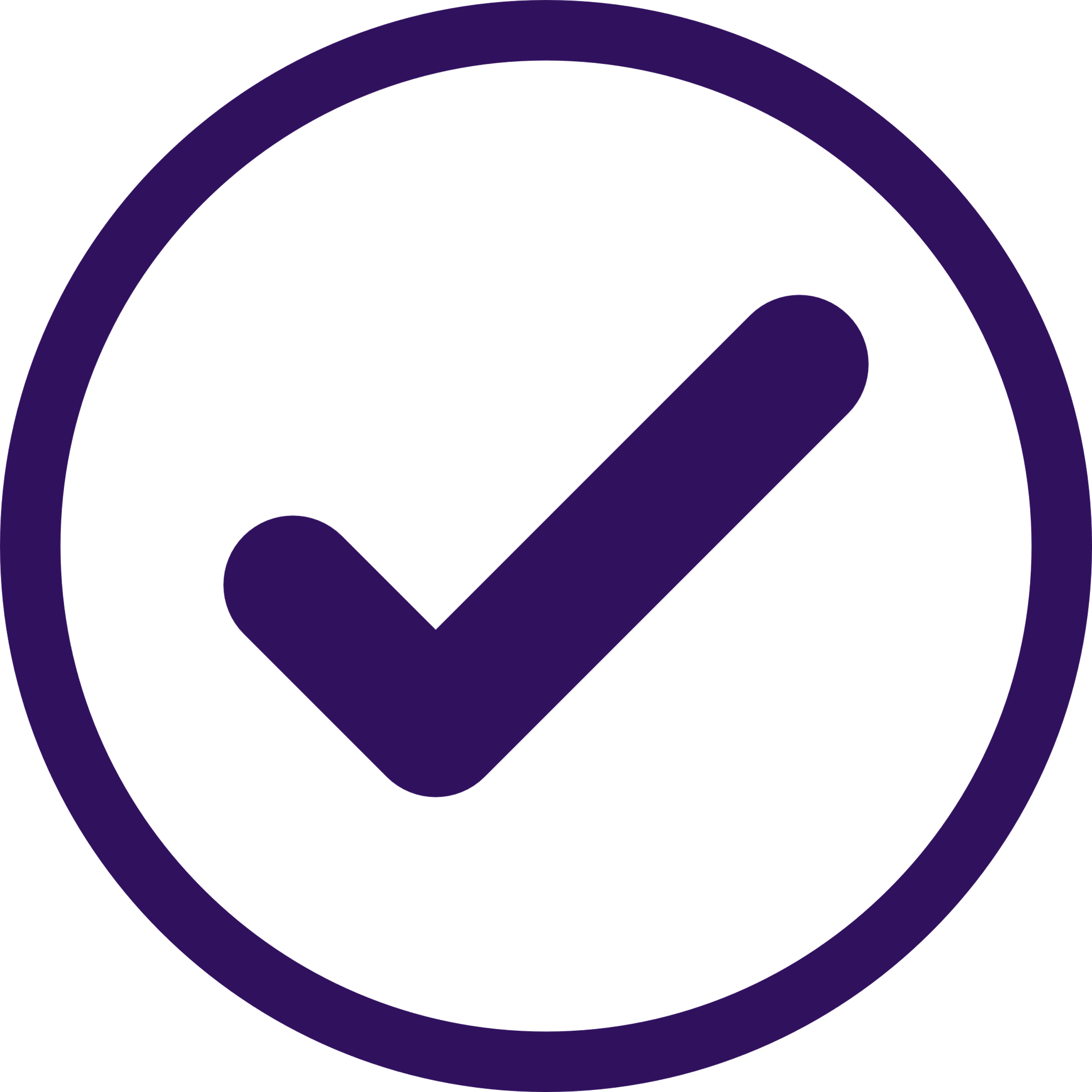 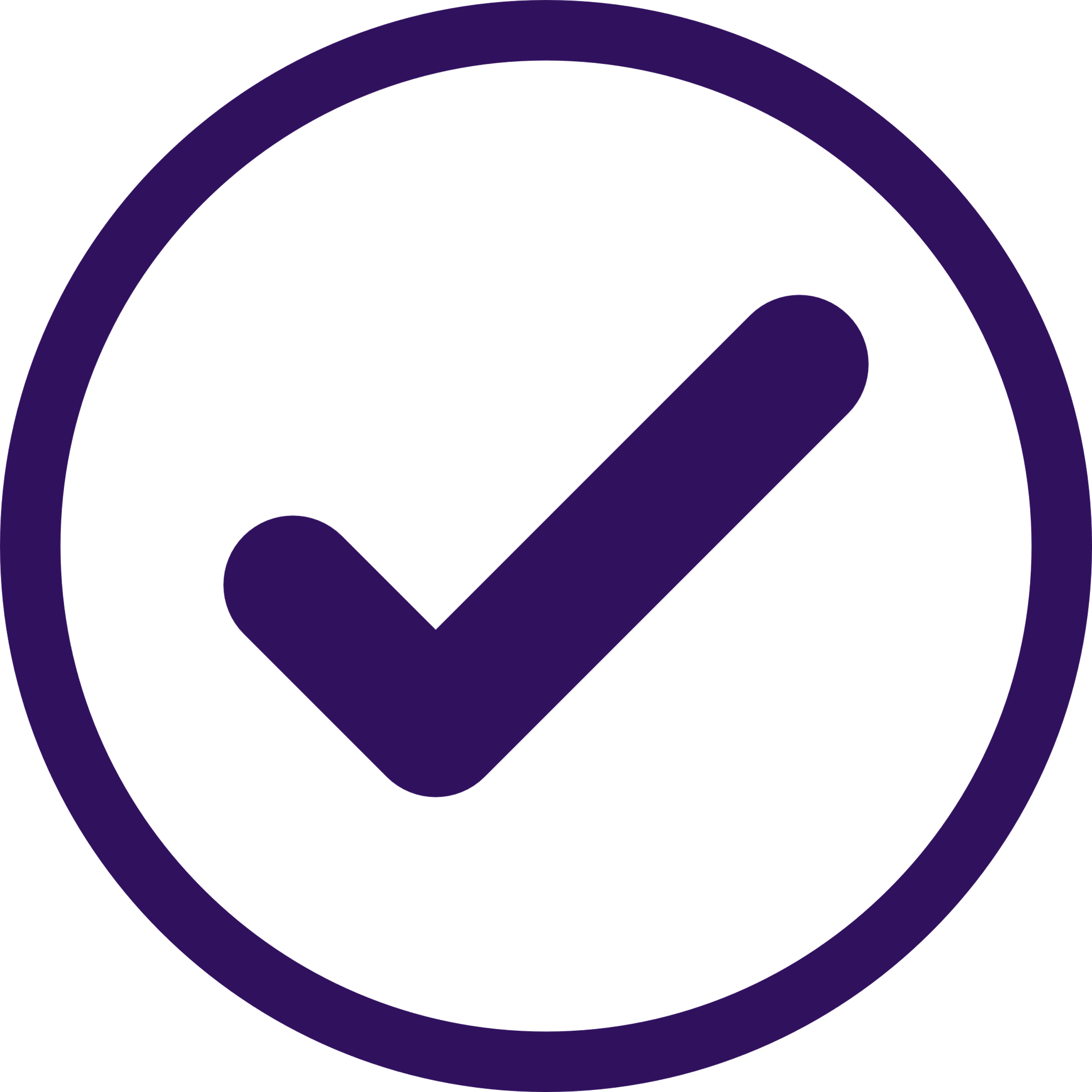 2500+
WORKSHOPS & COURSES CONDUCTED FOR STUDENTS
Reach via Get Set Learn, An Arvind Mafatlal Group Company
85%
50K
100+
500 +
75+
Leveraging the AMG Group’s Legacy and Experience in Schools
EMAIL SUBSCRIBERS
MARKET SHARE IN UNIFORMS SUPPLY UNIFORMS
YEARS EXPERIENCE WORKING WITH SCHOOLS
LEARNING PARTNERS
TOP SCHOOLS
10+
3000+
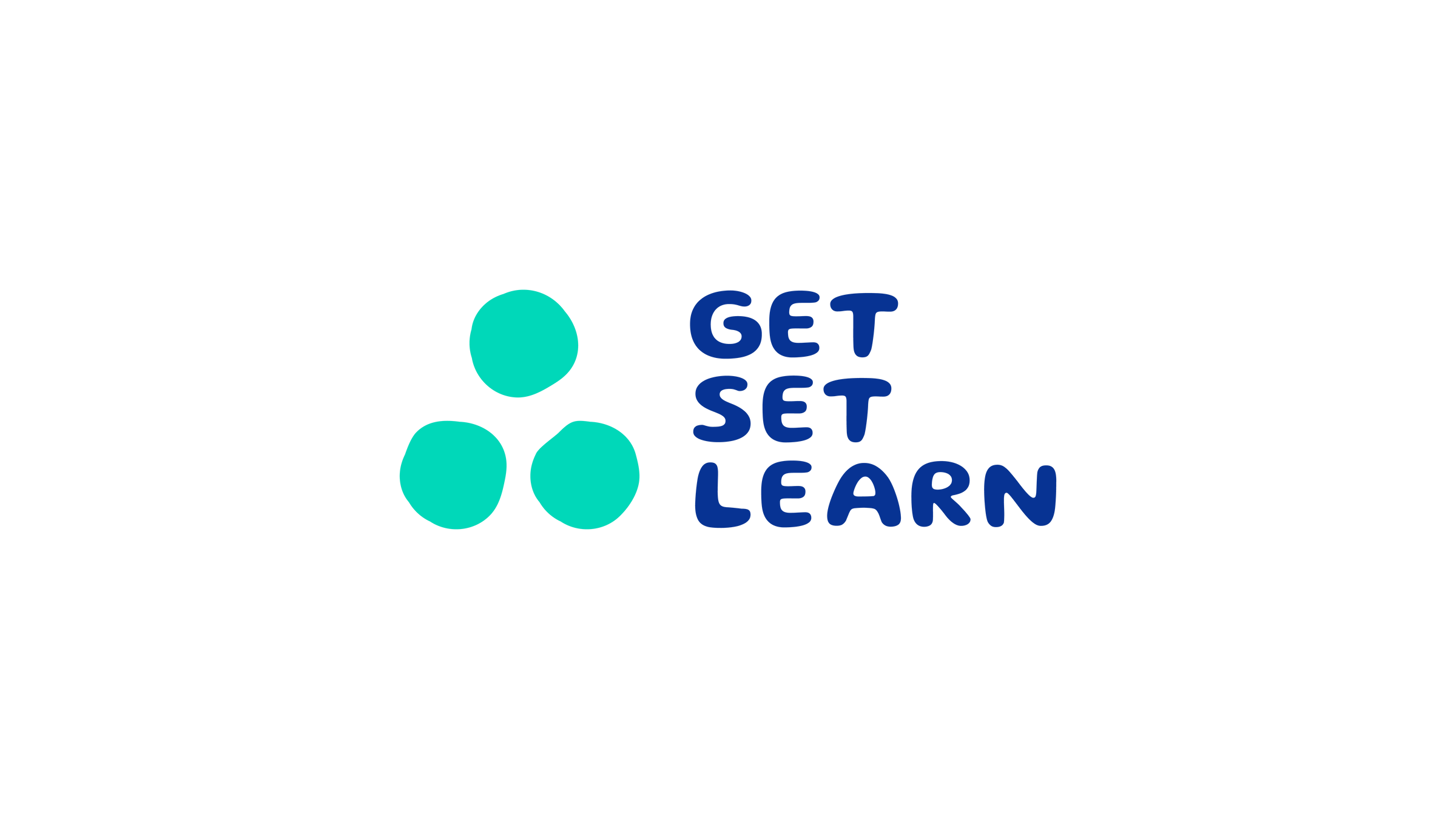 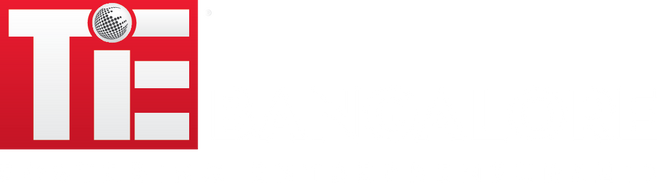 POWERED BY
EVENT ATTENDANCE
PRODUCT SHOWCASE SESSIONS
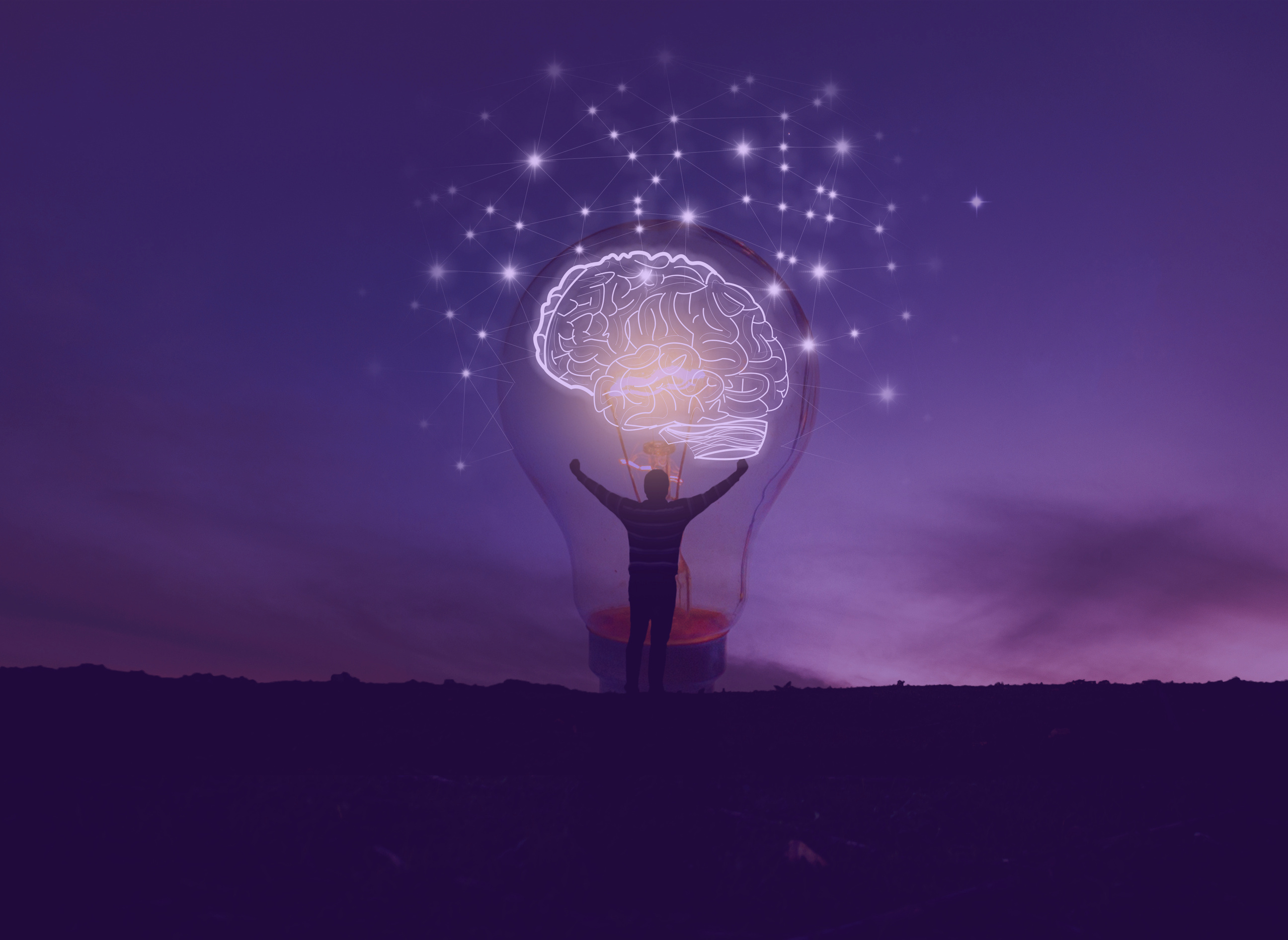 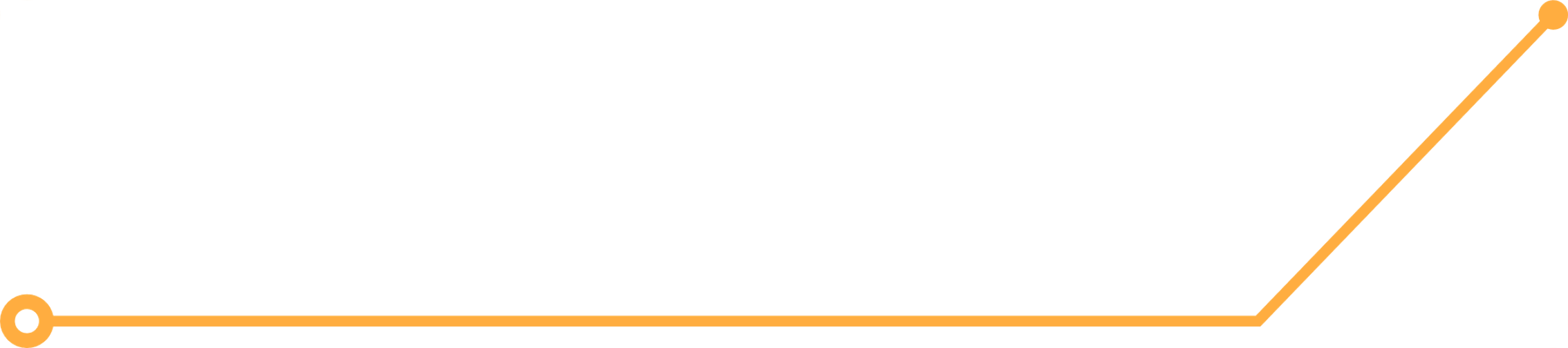 LANDMARK OPPORTUNITY FOR YOU TO EMPOWER TOMORROW'S ENTREPRENEURS
Grades
8-12
GET A PERFECT LAUNCHPAD TO DEVELOP AND HONE
ENTREPRENEURSHIP TALENT
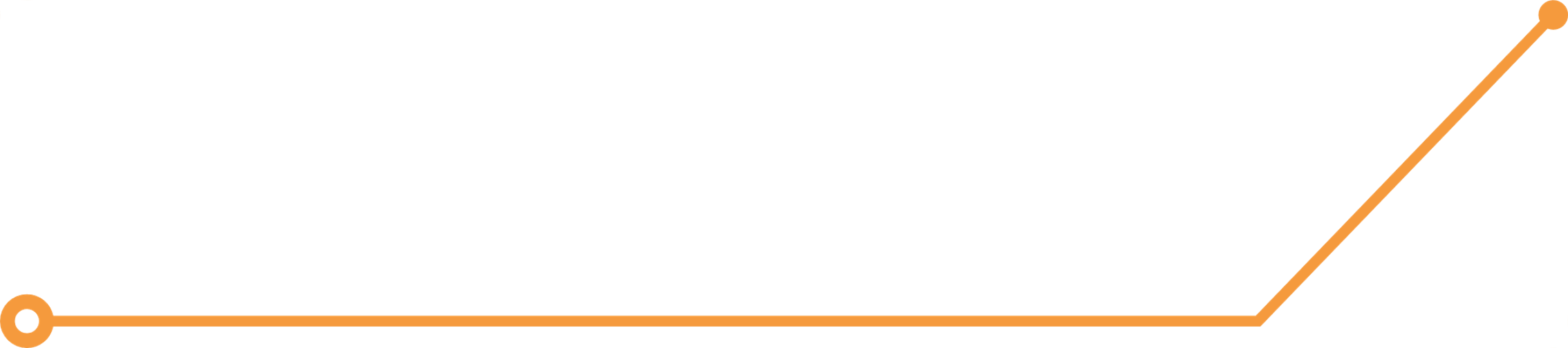 100+
STARTUP FOUNDERS
FROM TOP COMPANIES IN BANGALORE /ALL OVER INDIA
STUDENT PARTICIPATION FROM ALL OVER INDIA
15000+
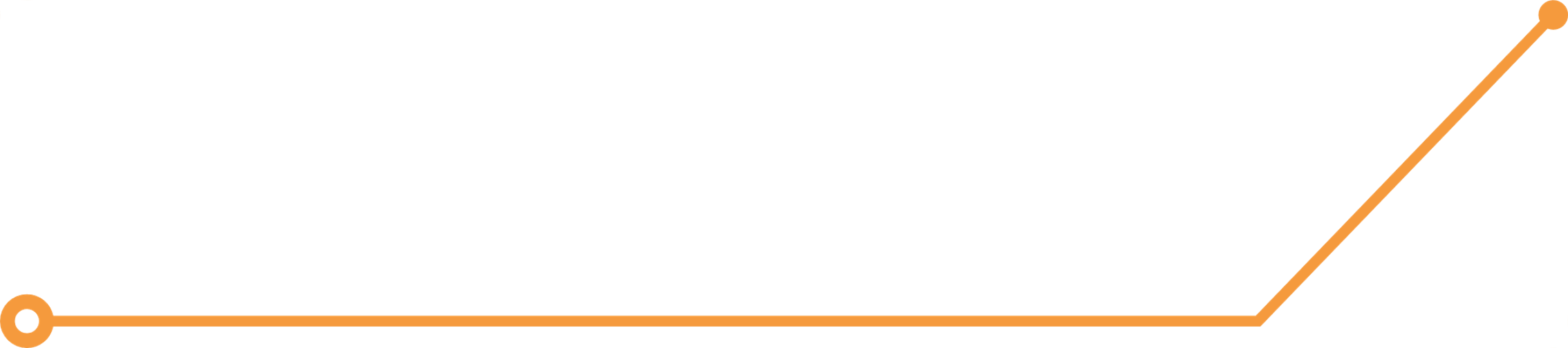 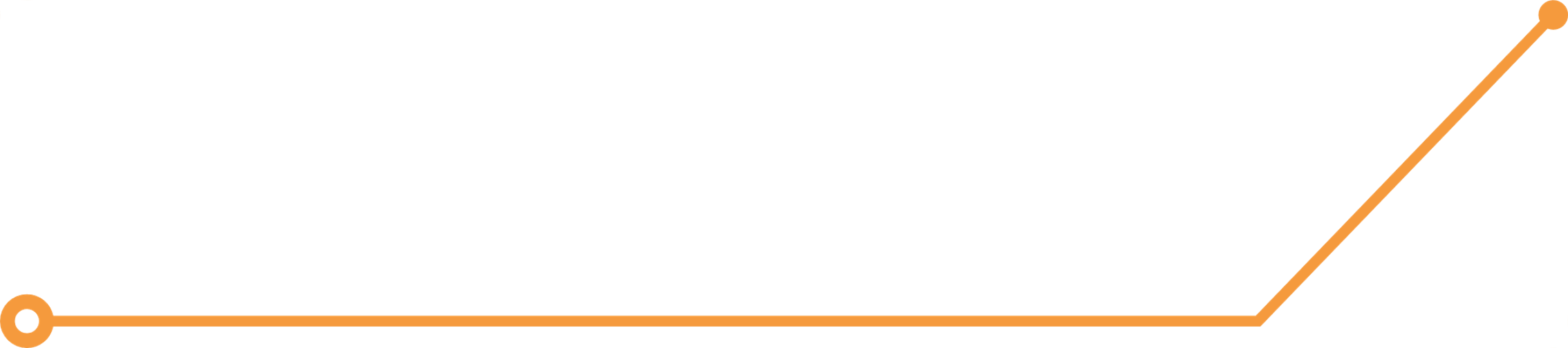 250+
ORIGINAL IDEAS
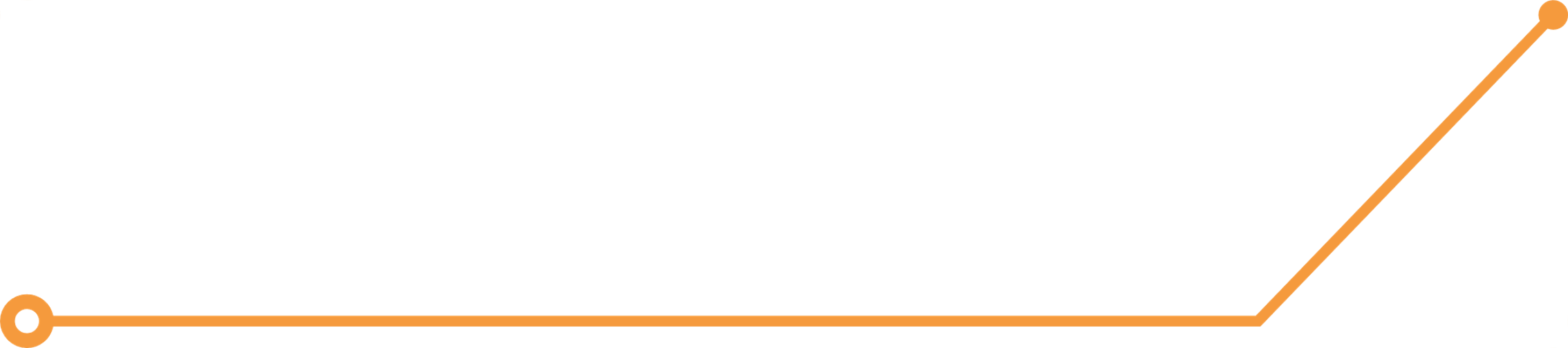 150+
TOP SCHOOLS
AND PITCH PRESENTATIONS BY STUDENT TEAMS TO EXCLUSIVE
TIE BANGALORE JURY
ICSE | CBSE | IB
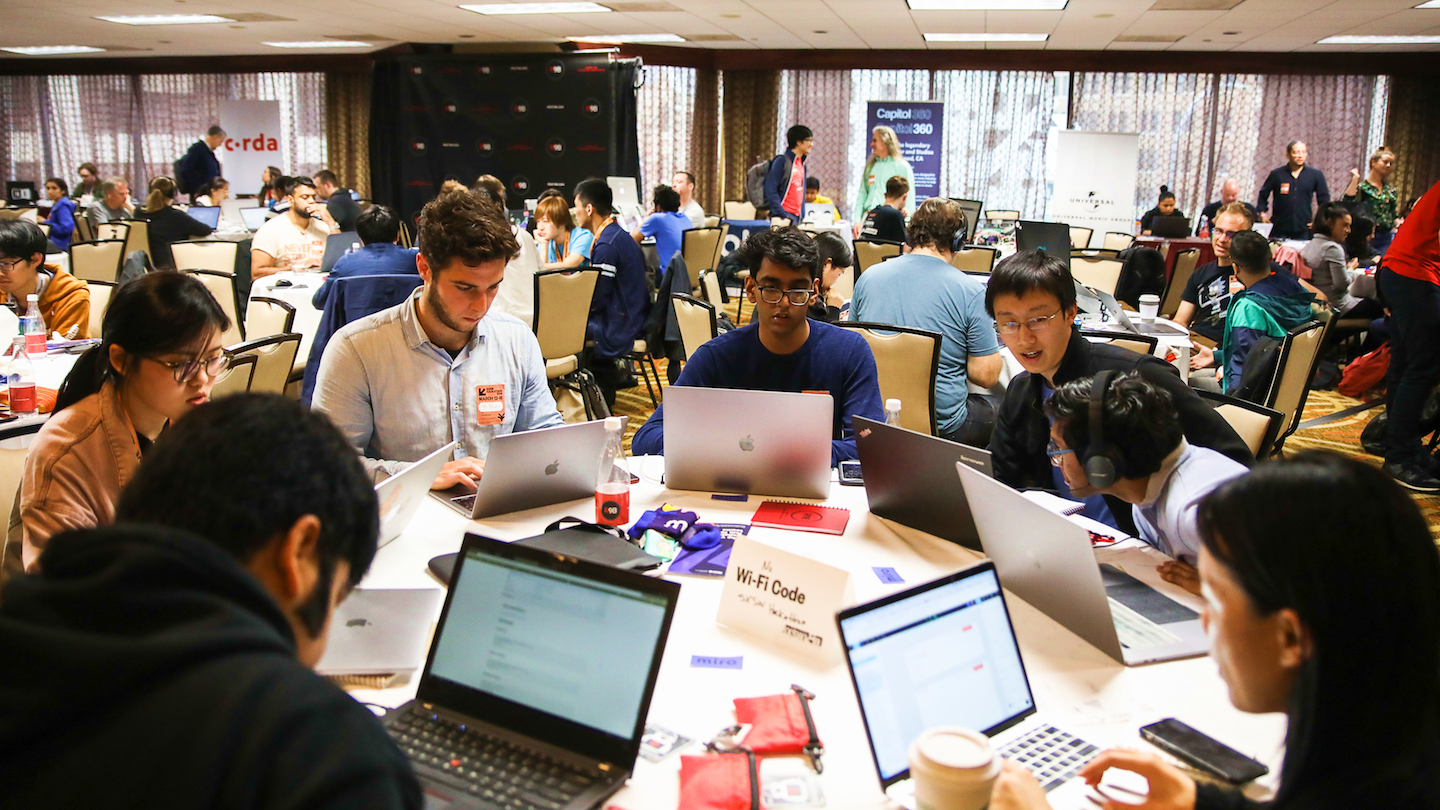 Entrepreneurship Bootcamp in Bengaluru
STUDENTS
GO ON A FIELD TRIP TO STARTUPS & FORTUNE 500 COMPANIES
9 & 10 August
NETWORK WITH
100+ STARTUP FOUNDERS
FROM TOP COMPANIES IN BANGALORE /ALL OVER INDIA
SHORTLISTED STUDENT TEAMS 
PRESENT ELEVATOR PITCHES
Top 75
CONTESTS
& GIVEAWAYS
AND OPPORTUNITY FOR BRAND VISIBILITY & AWARENESS + PARTICIPATE AND NETWORK WITH STARTUP COMMUNITY
TOP SCHOOLS
Top 25
ICSE | CBSE | IB
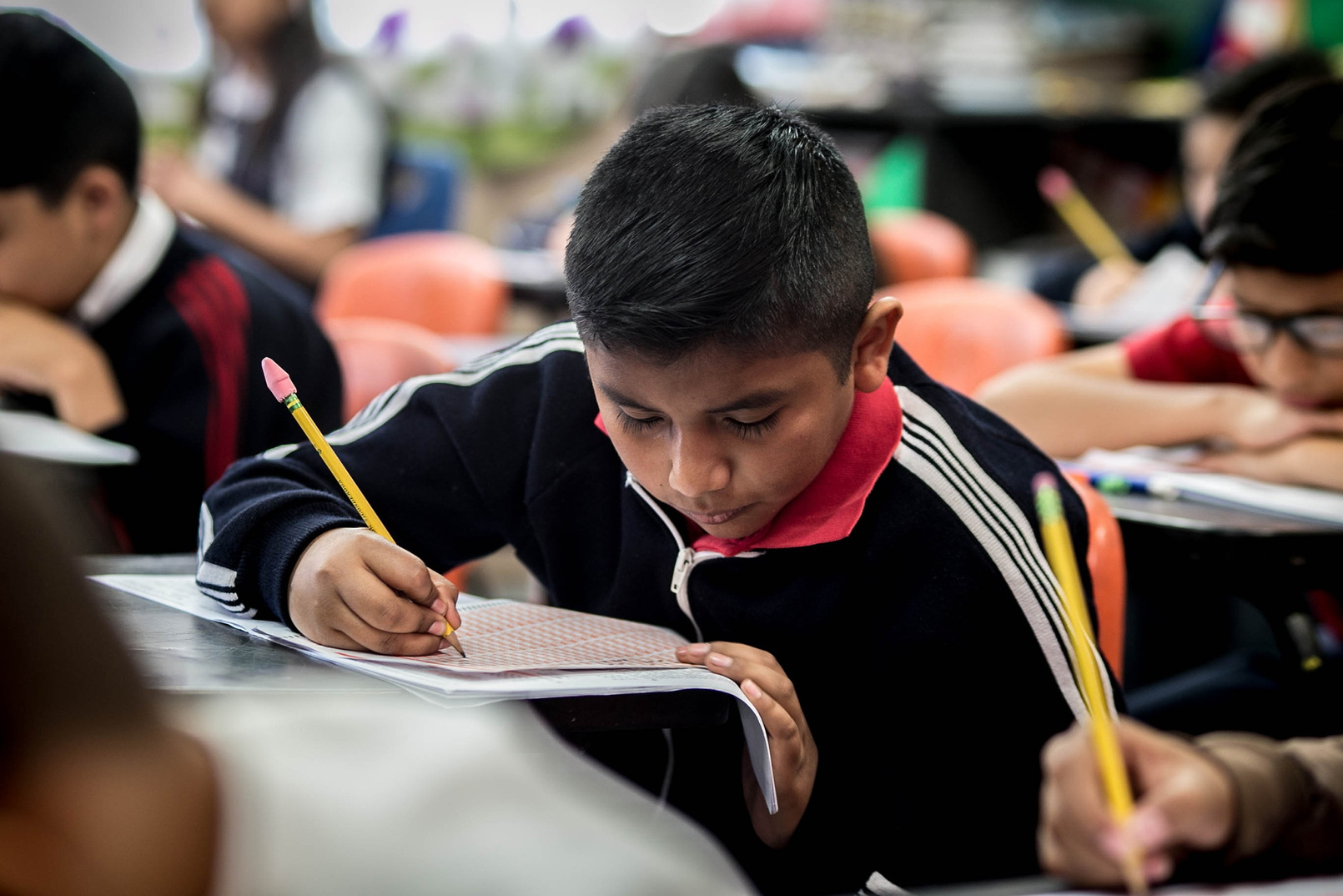 FUL Deliverables for Partners
Logo integration on FUL collaterals [ brochure, website, other collaterals ]
 15-mins slot as a speaker at the Entrepreneurship Bootcamp/Business Pitch Presentations 
  Include giveaways in our FUL STEM Entrepreneurship Cell Kit to schools on the final  
event day [ 25 teams/schools ]
 Social media coverage and PR coverage
Expectations from Partners
2-min Video of brand talking about entrepreneurship. This video will feature on the FUL website and social media pages
Promote Future Unicorns Launchpad Event on Uolo's social media (GSL will share creative)
Share options for giveaways to be included as part of STEM Entrepreneurship Cell Kit
Promoting 1 announcement on instagram/social media handles
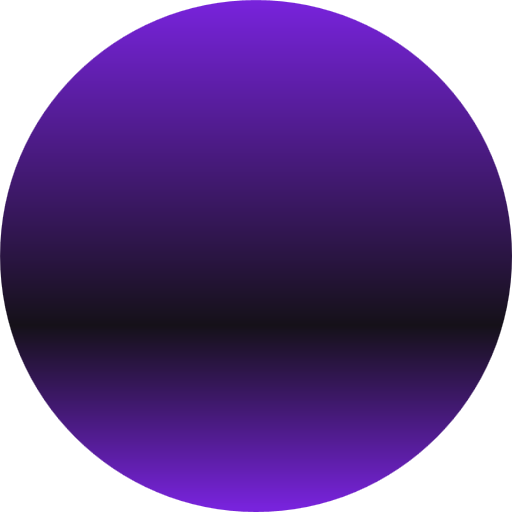 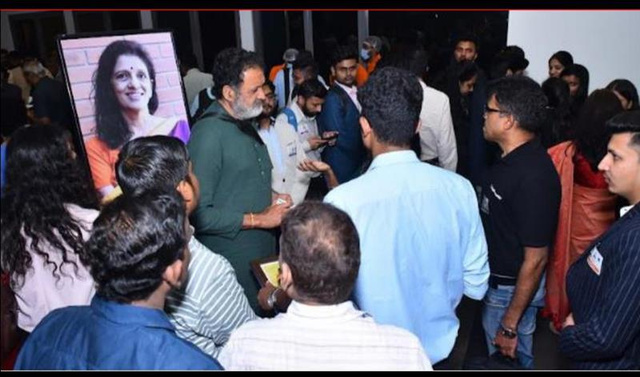 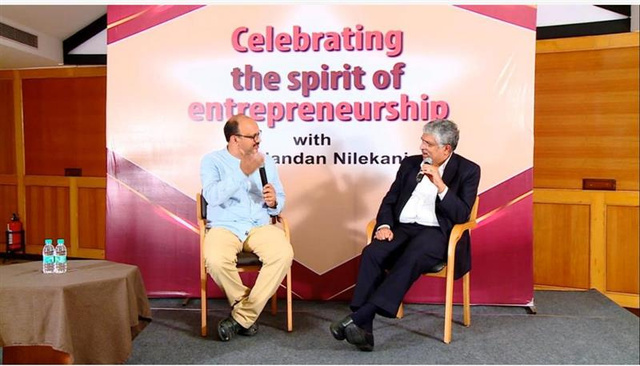 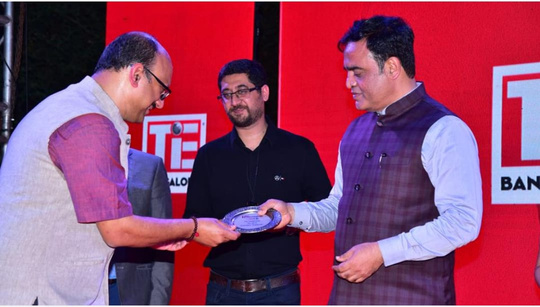 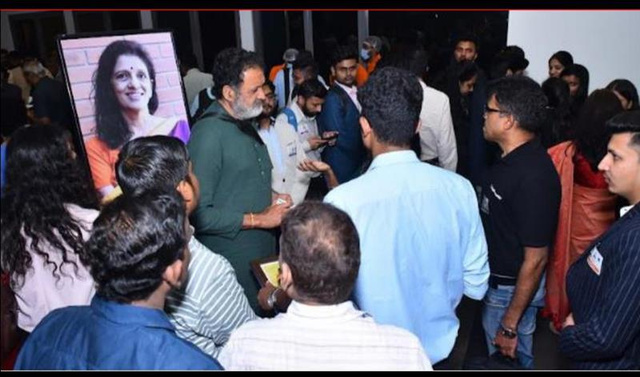 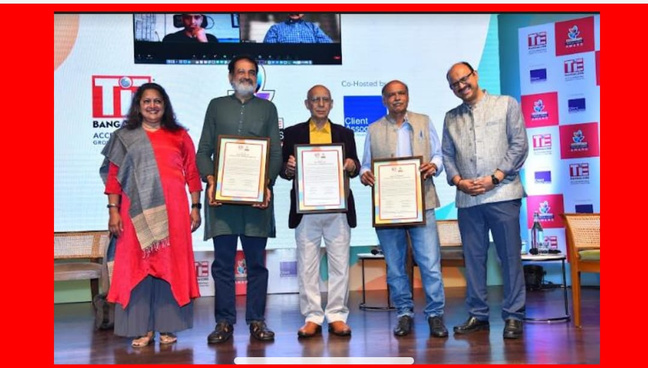 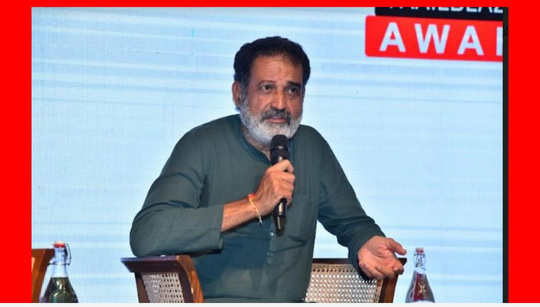 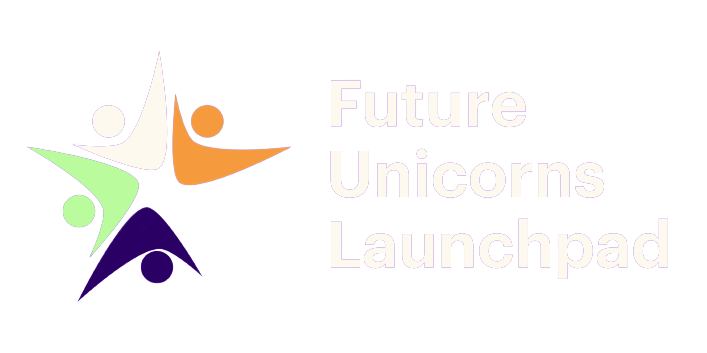 GLIMPSES FROM TiE and GSL BANGALORE PAST EVENTS
Entrepreneurship and startup events attended by business dignitaries such as Nandan Nilekani, Byju Raveendran, Madan Padki, Mohandas Pai, Captain Gopinath, among others.
Get in touch with us about event participation opportunities today
LET'S WORK TOGETHER
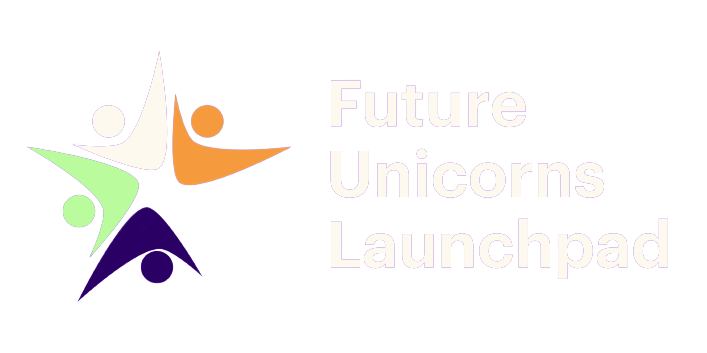 Shubhra Rishi
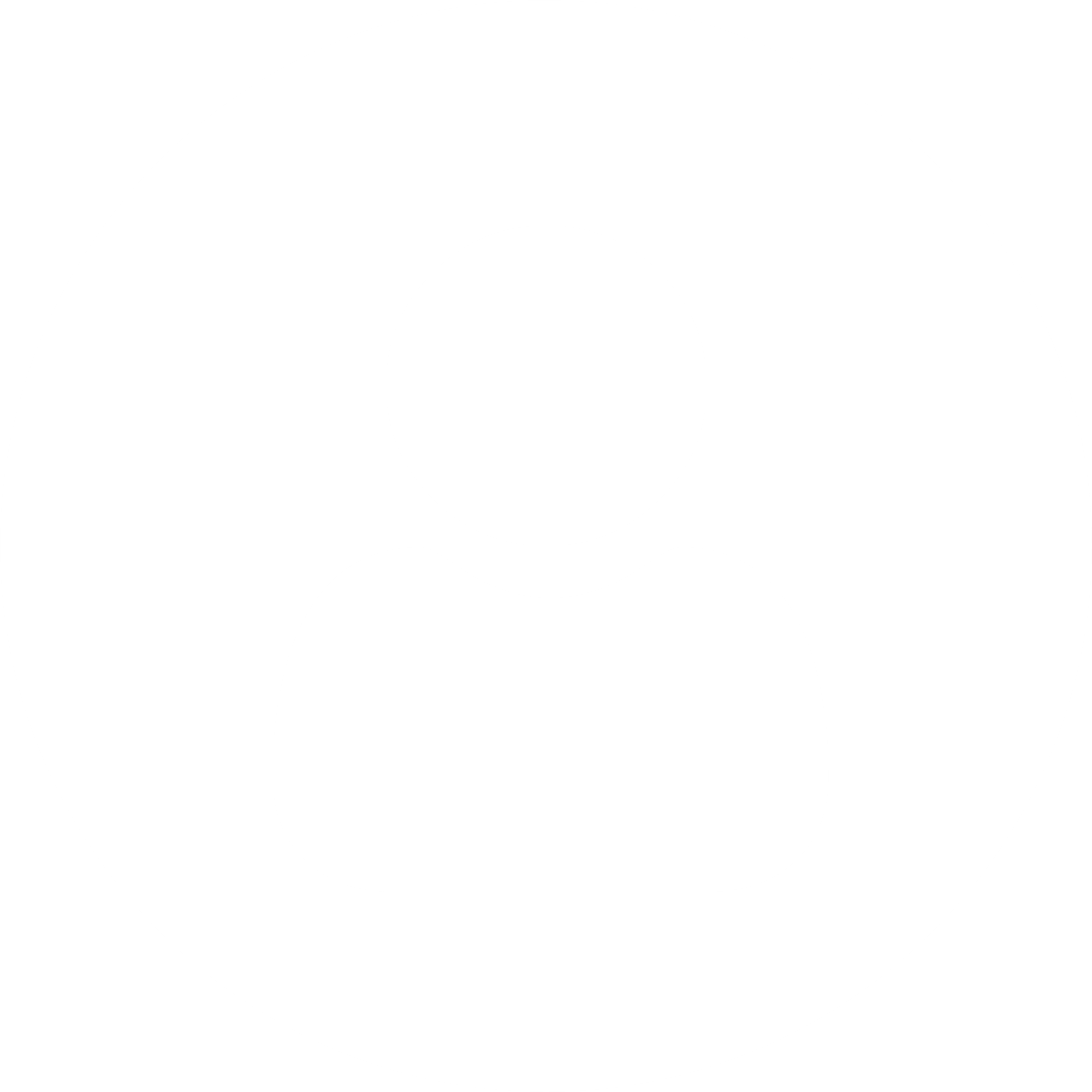 9967058105
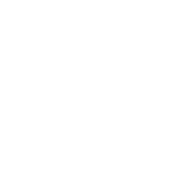 shubhra.r@getsetlearn.info
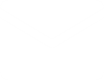 Pradeep Ragav
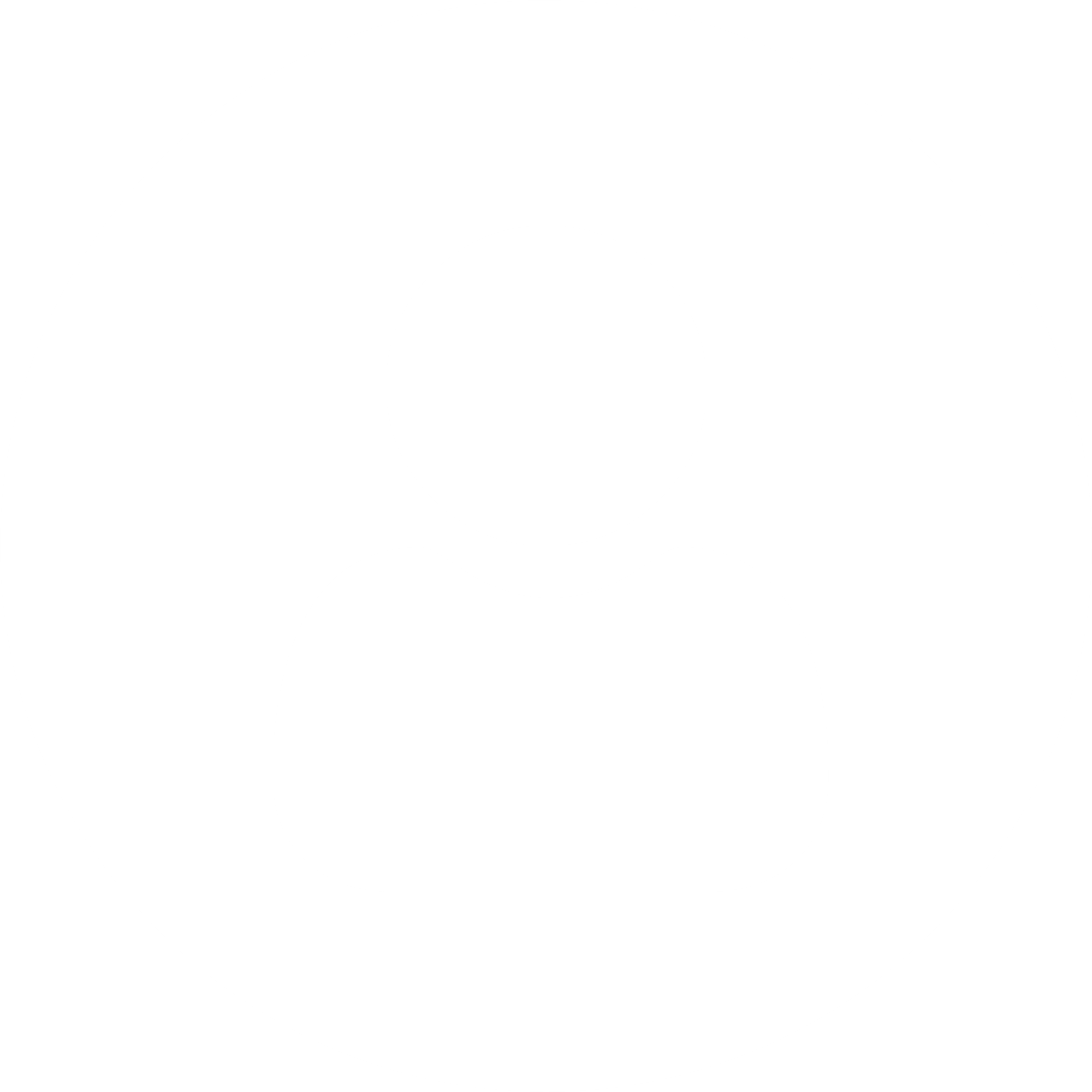 9663699916
www.futureunicorns.com
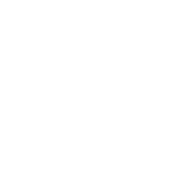 pradeep.r@getsetlearn.info
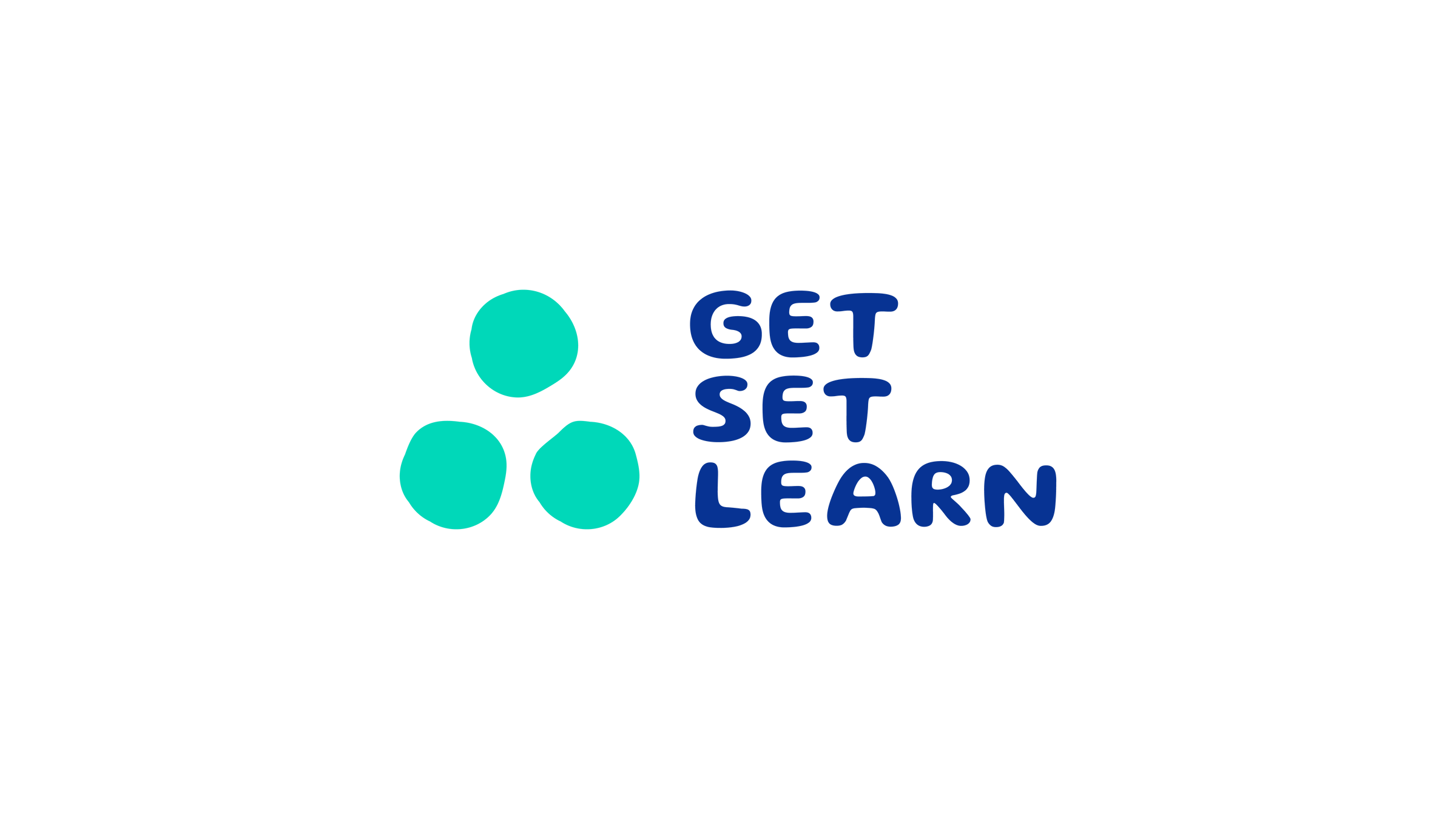 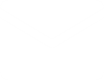 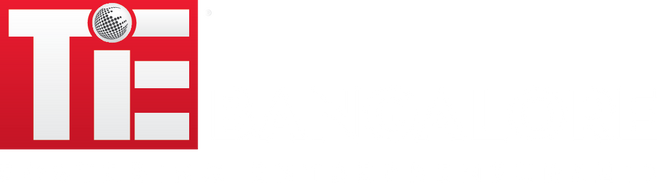 POWERED BY